Diagonalization Revisted
Isabel K. Darcy
Mathematics Department
Applied Math and Computational Sciences
University of Iowa
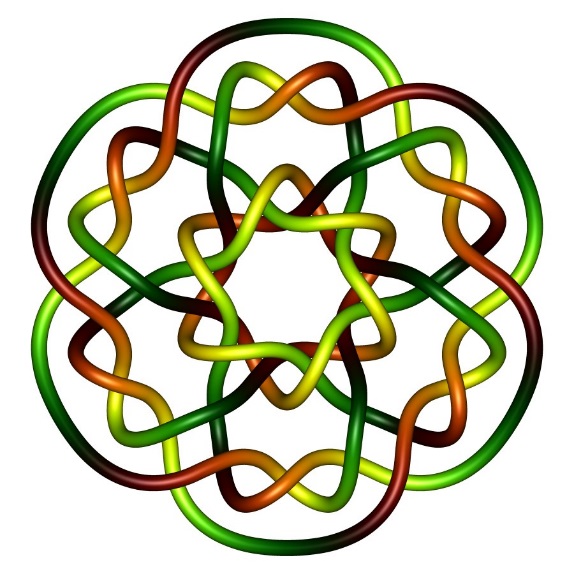 Fig from 
knotplot.com
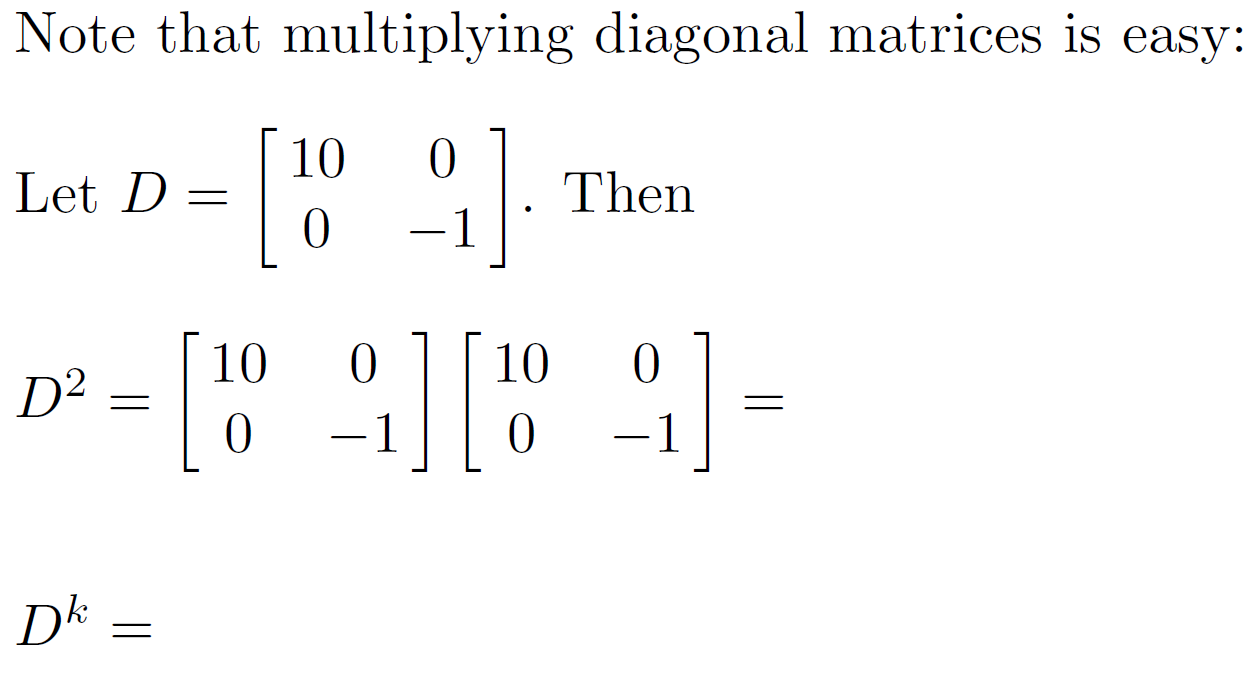 A is diagonalizable if there exists an invertible matrix P such that P−1AP = D where D is a diagonal matrix.

Diagonalization has many important applications

It allows one to convert a more complicated problem into 
a simpler problem.


Example:  Calculating Ak when A is diagonalizable.
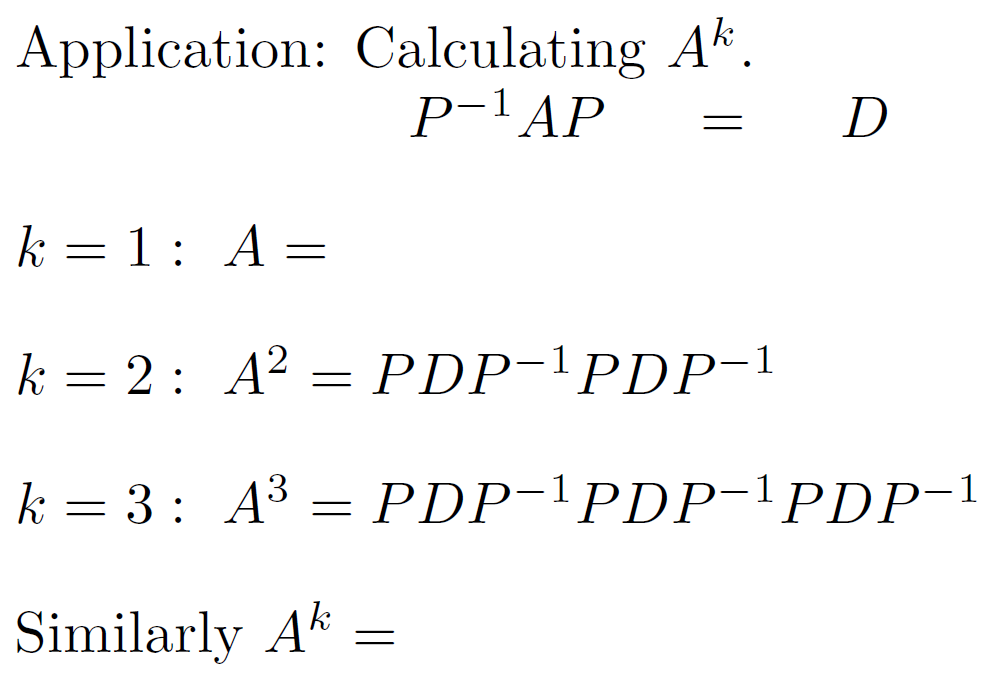 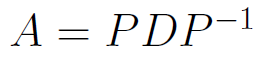 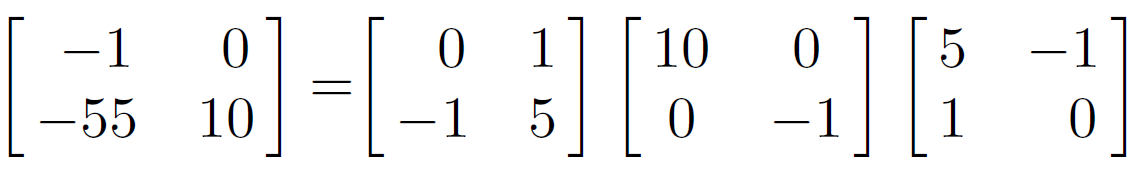 3
3
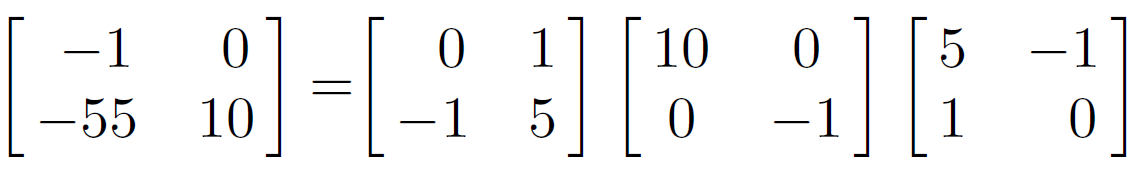 3
3
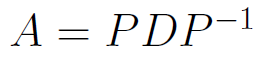 3
3
3
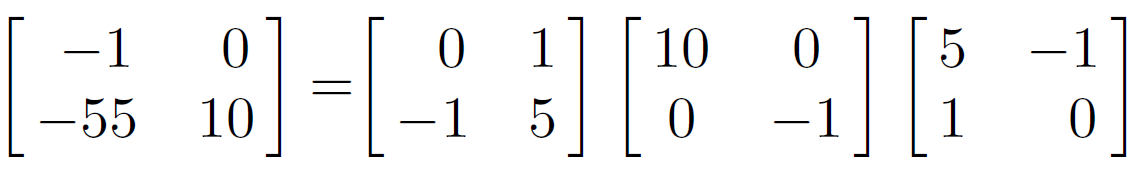 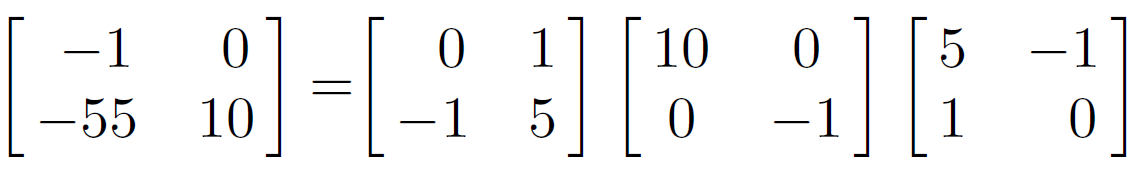 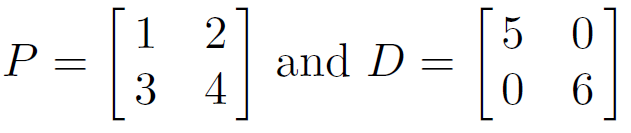 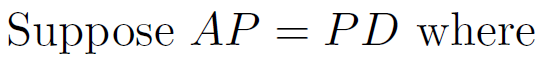 More diagonalization background:
I.e., we are assuming A is diagonalizable since
                                implies
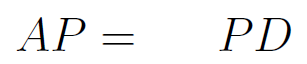 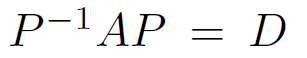 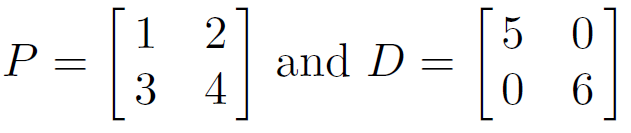 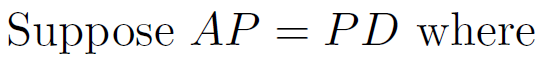 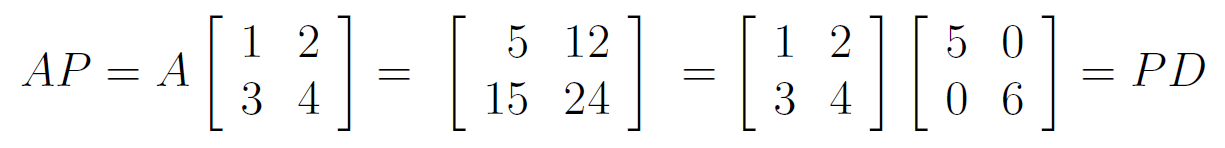 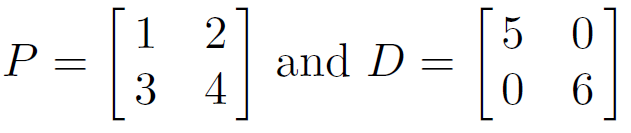 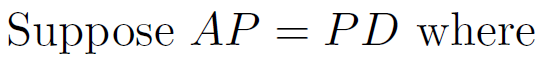 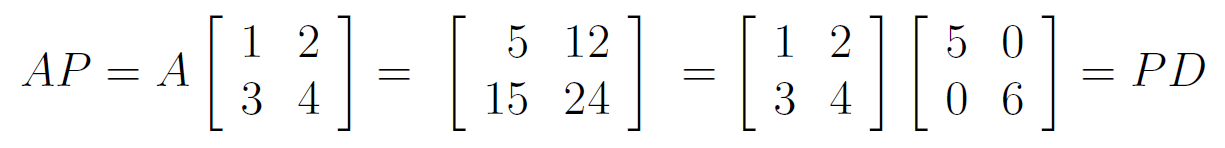 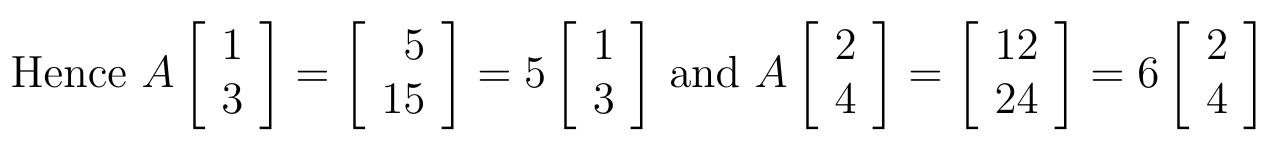 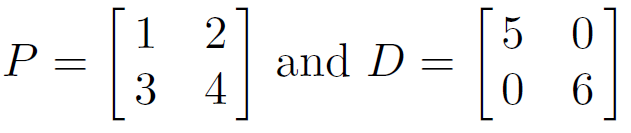 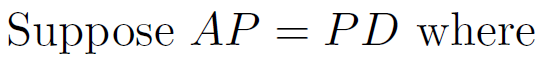 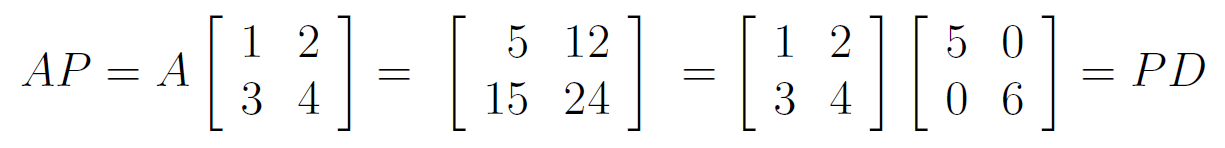 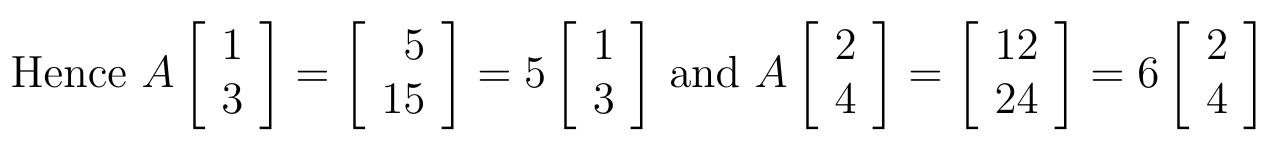 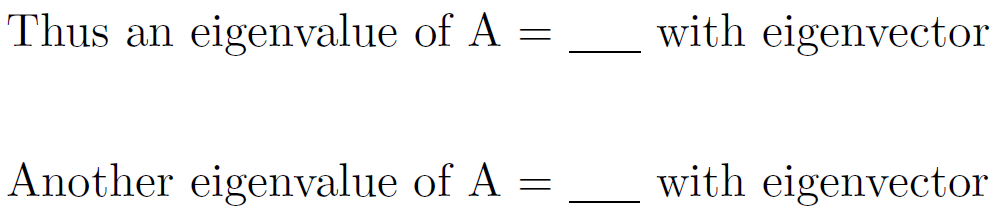 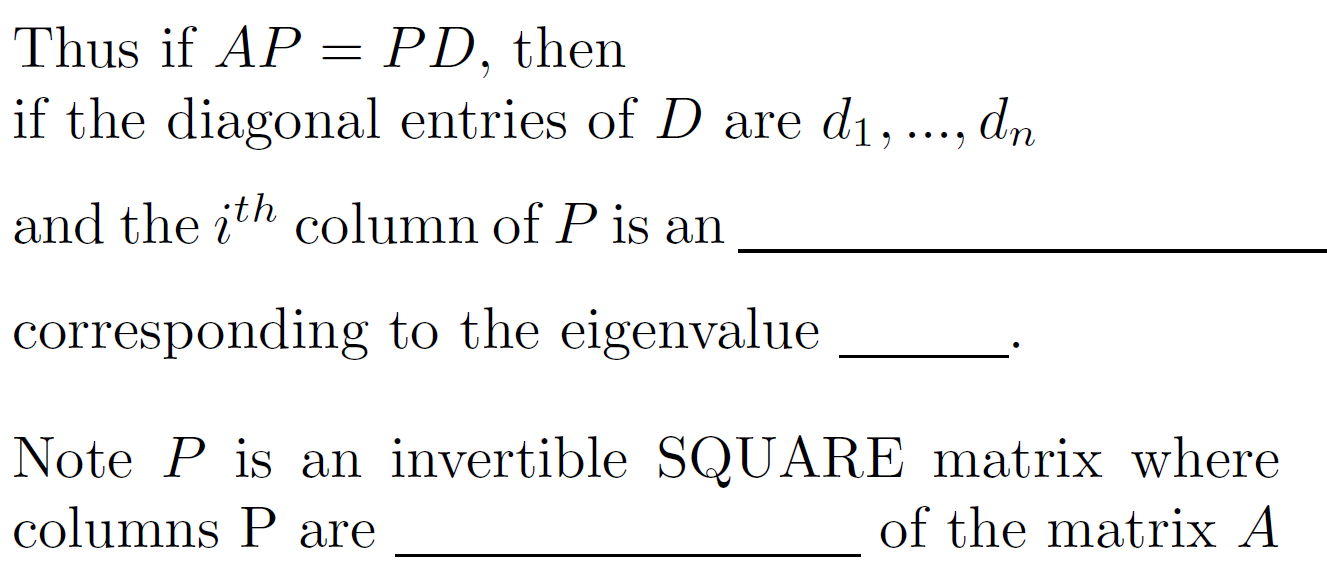 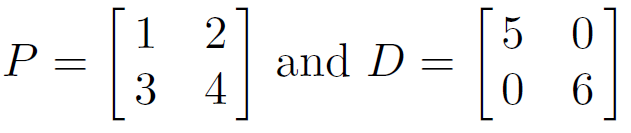 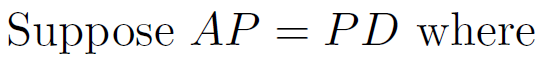 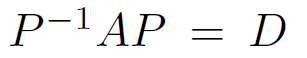 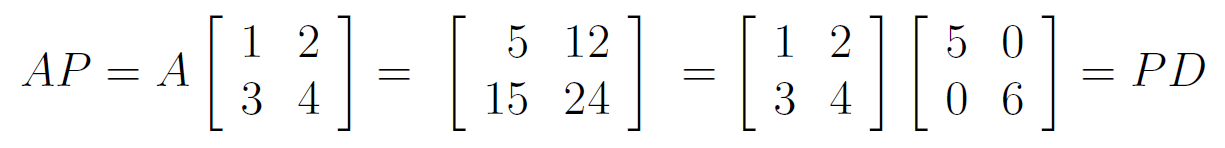 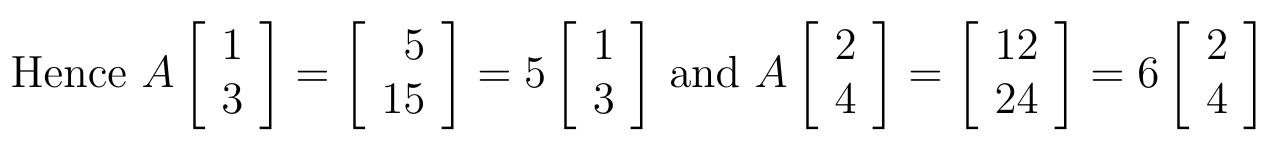 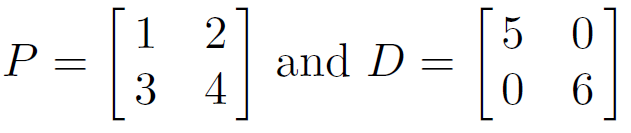 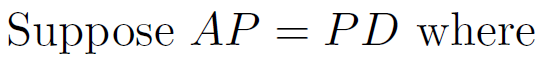 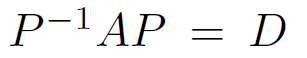 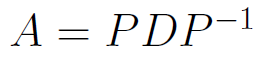 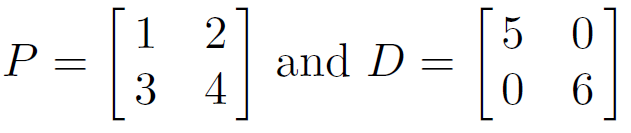 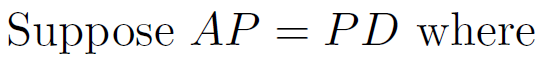 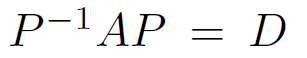 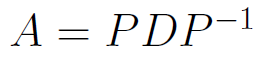 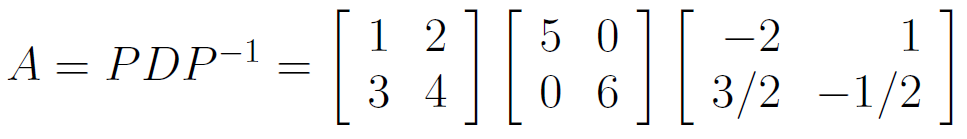 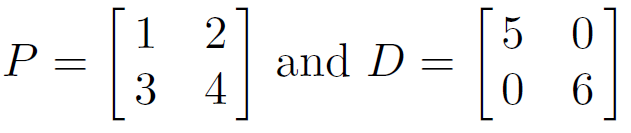 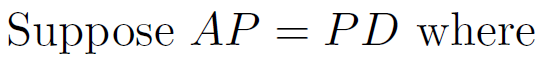 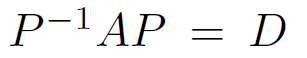 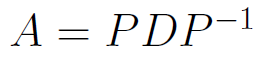 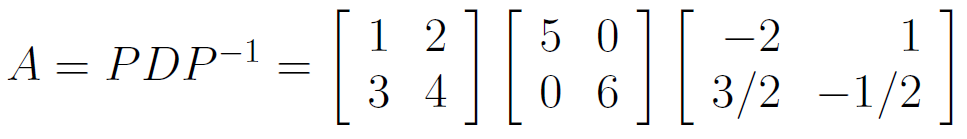 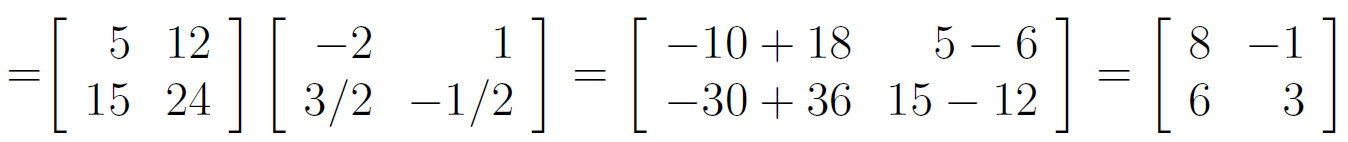 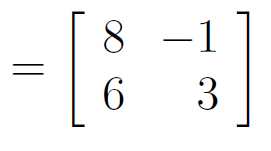 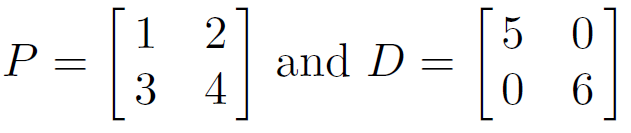 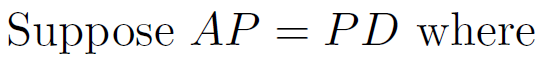 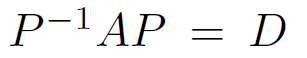 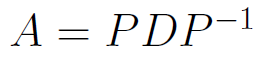 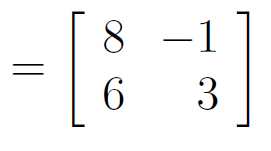 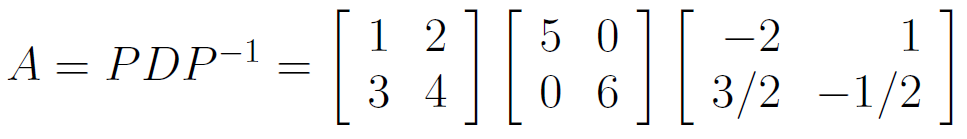 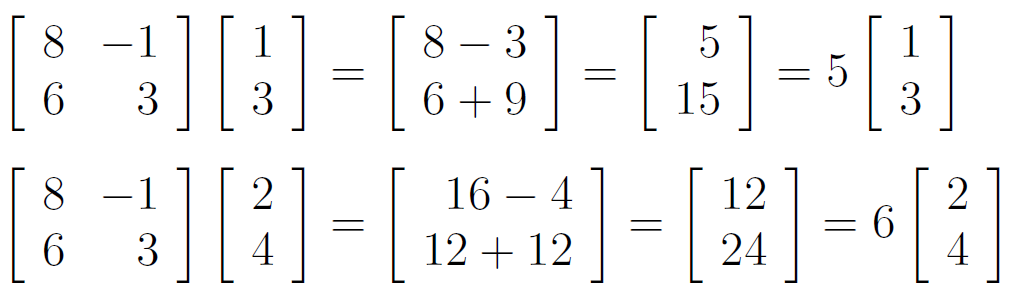 Check answer:
To diagonalize a matrix A:

Step 1: Find eigenvalues: Solve the equation: det (A – lI) = 0 
for l.

Step 2: For each eigenvalue, find its corresponding eigenvectors by solving the homogeneous system of equations:   (A – lI)x = 0 
for x.
Case 3a.) IF the geometric multiplicity is LESS then the algebraic multiplicity for at least ONE eigenvalue of A, then A is NOT diagonalizable. (Cannot find square matrix P).
Matrix  defective = NOT diagonalizable.
Case 3b.) A is diagonalizable if and only if
geometric multiplicity = algebraic multiplicity 
for ALL the eigenvalues of A.
 
Use the eigenvalues of A to construct the diagonal matrix D

Use the basis of the corresponding eigenspaces for the       
        corresponding columns of P. (NOTE: P is a SQUARE matrix).

NOTE: ORDER MATTERS.
For more complicated example, see video 4: Eigenvalue/Eigenvector Example
& video 5:  Diagonalization
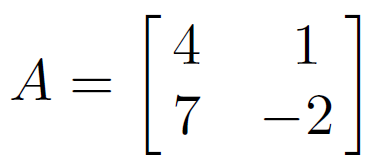 Step 1: Find eigenvalues: Solve the equation: det (A – lI) = 0 
for l.
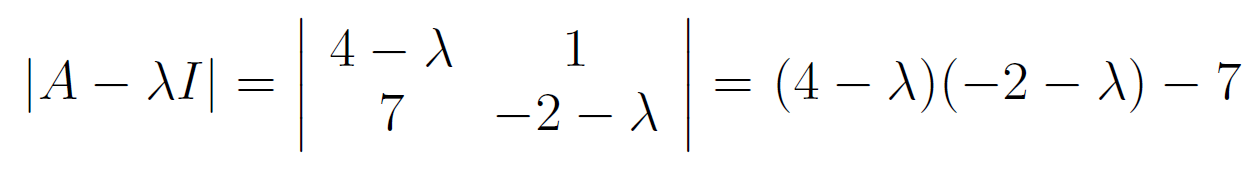 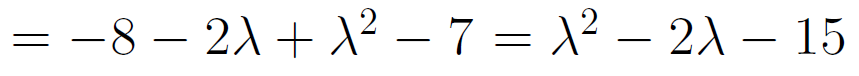 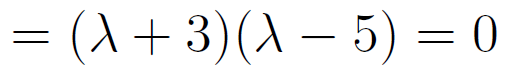 characteristic equation:

  l  = -3  :  algebraic multiplicity  =
                   geometric multiplicity =
                   dimension of eigenspace =


  l  =   5  :  algebraic multiplicity  
                   geometric multiplicity 
                   dimension of eigenspace 

1 ≤  geometric multiplicity ≤ algebraic multiplicity
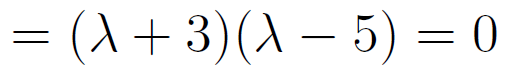 characteristic equation:

  l  = -3  :  algebraic multiplicity  = 1
                   geometric multiplicity = 1
                   dimension of eigenspace = 1


  l  =   5  :  algebraic multiplicity = 1 
                   geometric multiplicity = 1
                   dimension of eigenspace = 1

1 ≤  geometric multiplicity ≤ algebraic multiplicity
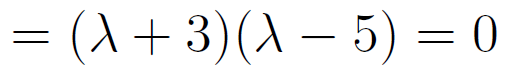 Matrix is not defective.
characteristic equation:

  l  = -3  :  algebraic multiplicity  = 1
                   geometric multiplicity = 1
                   dimension of eigenspace = 1


  l  =   5  :  algebraic multiplicity = 1 
                   geometric multiplicity = 1
                   dimension of eigenspace = 1

1 ≤  geometric multiplicity ≤ algebraic multiplicity
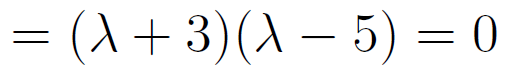 Matrix is not defective.
Thus A is diagonalizable
characteristic equation:

  l  = -3  :  algebraic multiplicity  = 1
                   geometric multiplicity = 1
                   dimension of eigenspace = 1


  l  =   5  :  algebraic multiplicity = 1 
                   geometric multiplicity = 1
                   dimension of eigenspace = 1

1 ≤  geometric multiplicity ≤ algebraic multiplicity
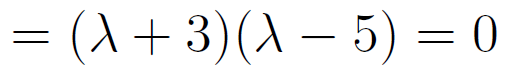 Matrix is not defective.
Thus A is diagonalizable
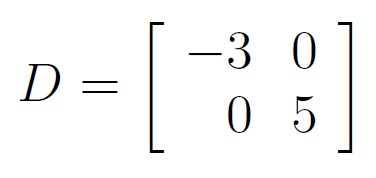 Nul(A  + 3I) = eigenspace corresponding to eigenvalue l = -3 of A
Find eigenvectors to create P
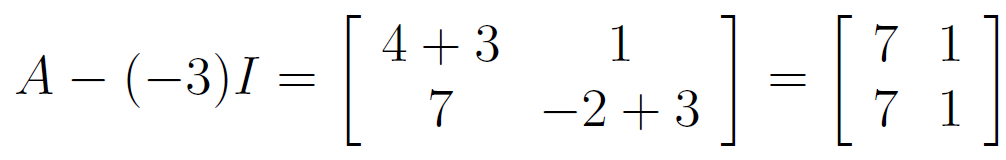 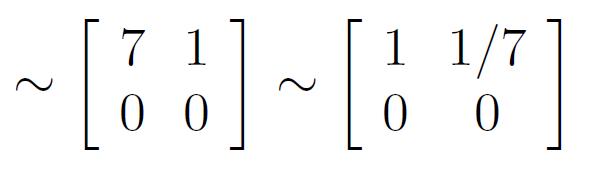 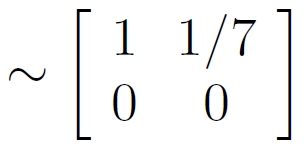 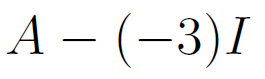 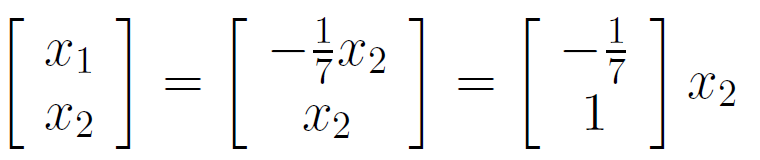 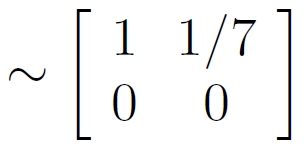 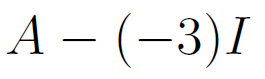 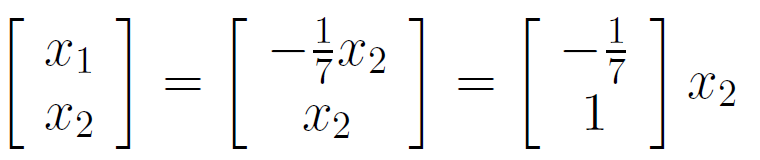 Basis for eigenspace corresponding to l = -3:
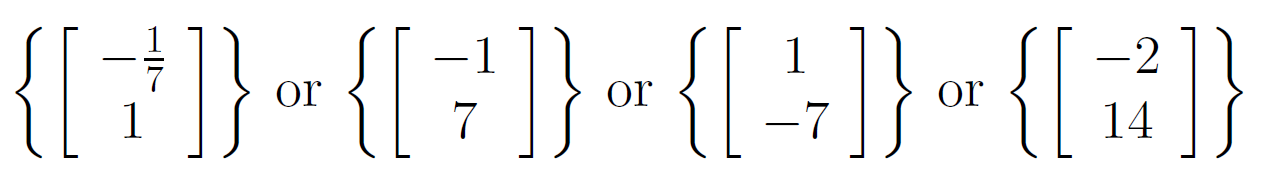 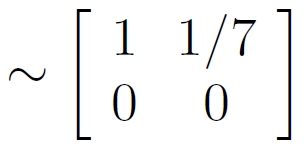 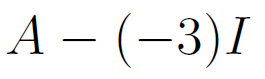 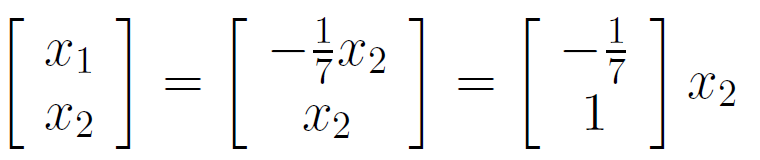 Basis for eigenspace corresponding to l = -3:
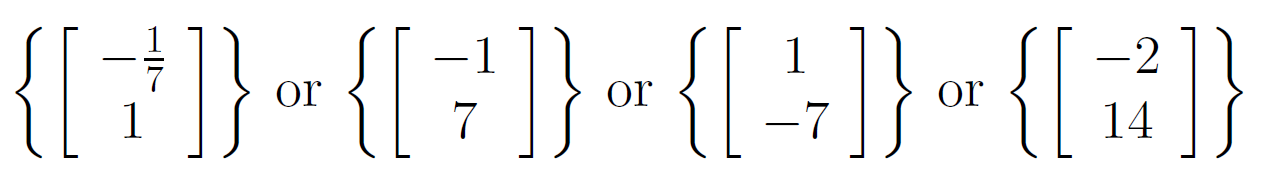 Find eigenvectors to create P
Nul(A  - 5I) = eigenspace corresponding to eigenvalue l = 5 of A
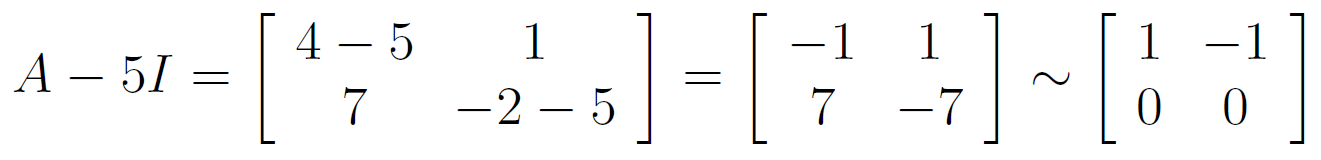 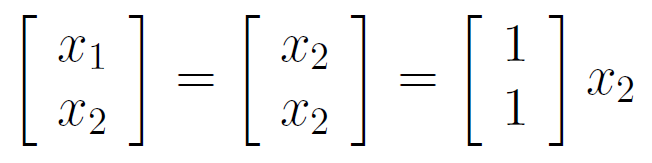 Basis for eigenspace corresponding to l = 5:
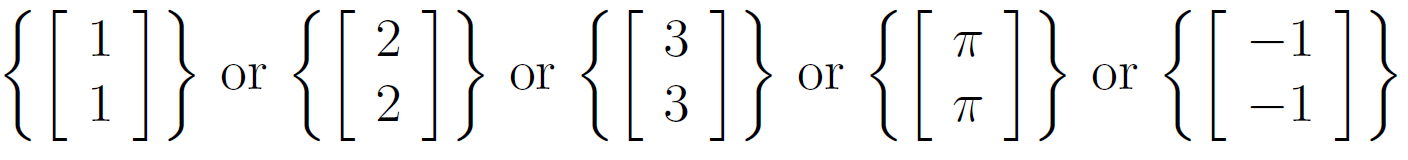 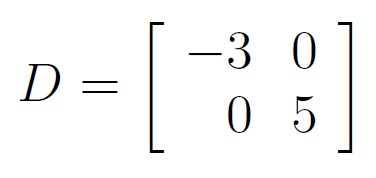 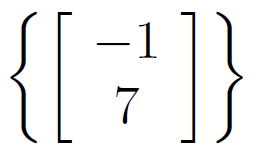 Basis for eigenspace corresponding to l = -3:
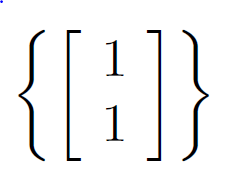 Basis for eigenspace corresponding to l = 5:
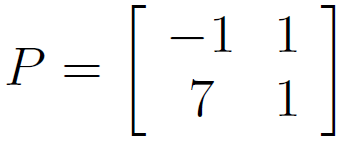 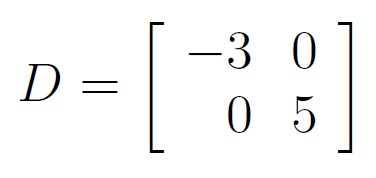 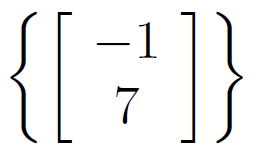 Basis for eigenspace corresponding to l = -3:
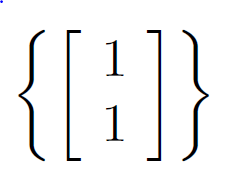 Basis for eigenspace corresponding to l = 5:
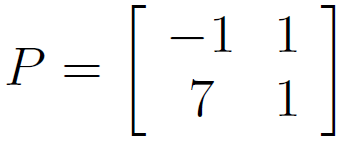 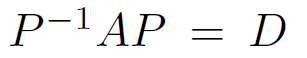 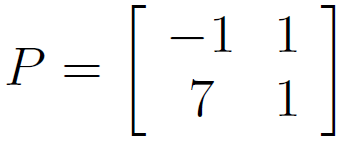 Note we want                                     to be invertible.

Note P is invertible if and only if 
the columns of P are linearly independent.

We get this for FREE!!!!!
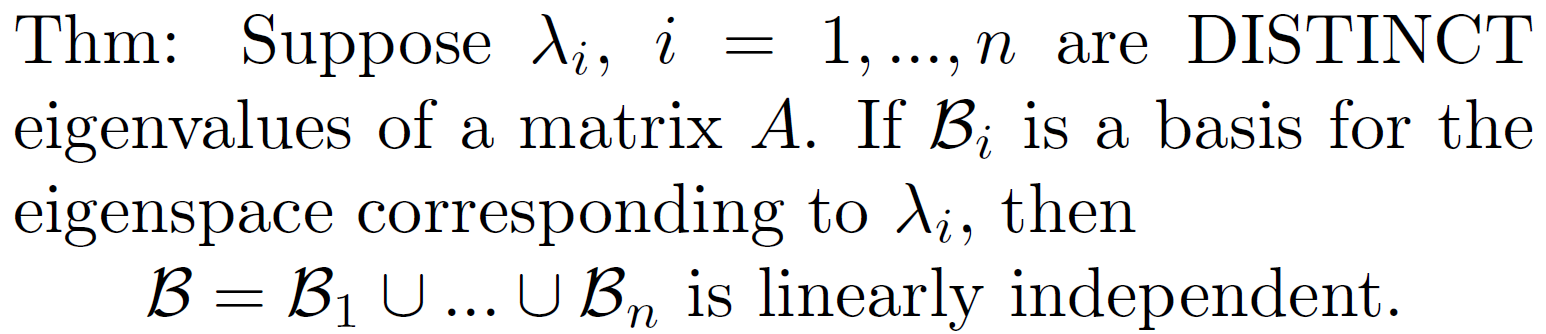 Note:  You can easily check your answer.
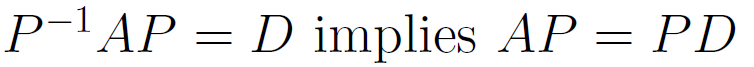 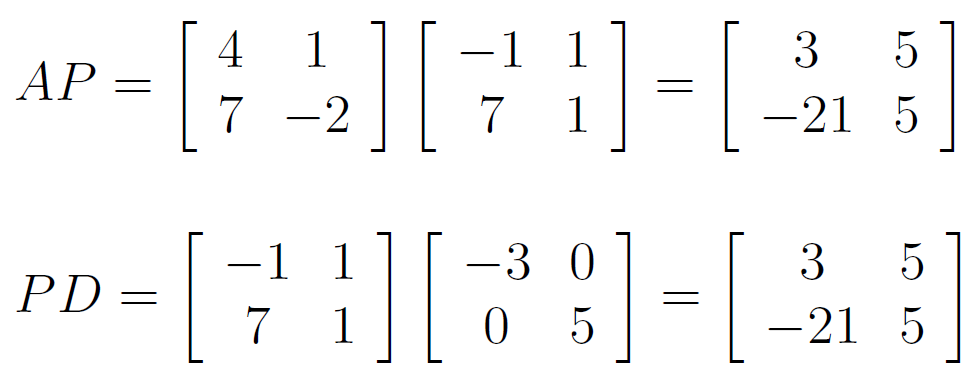 Note there are many correct answers.
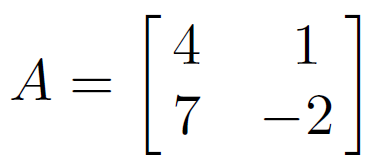 Diagonalize
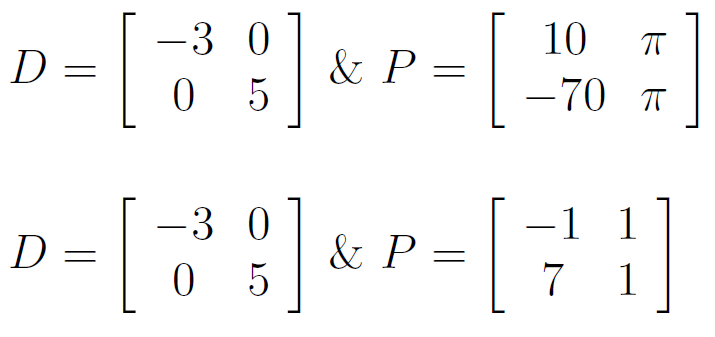 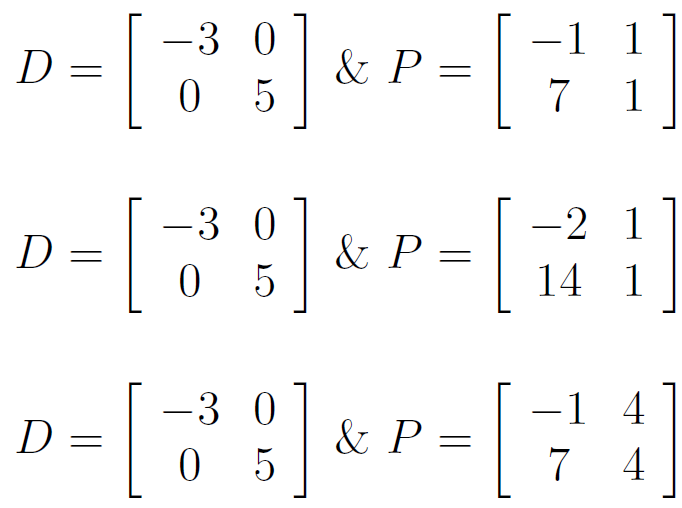 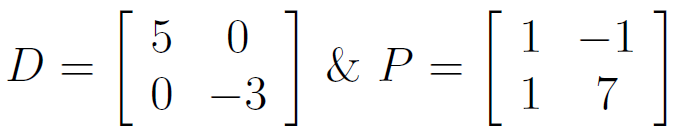 Note there are many correct answers.
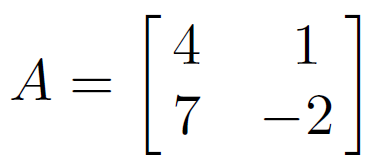 Diagonalize
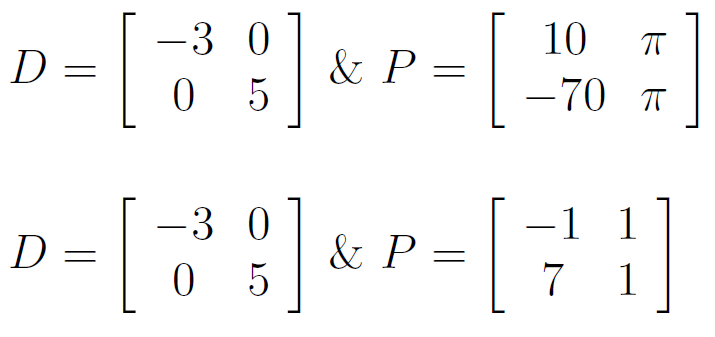 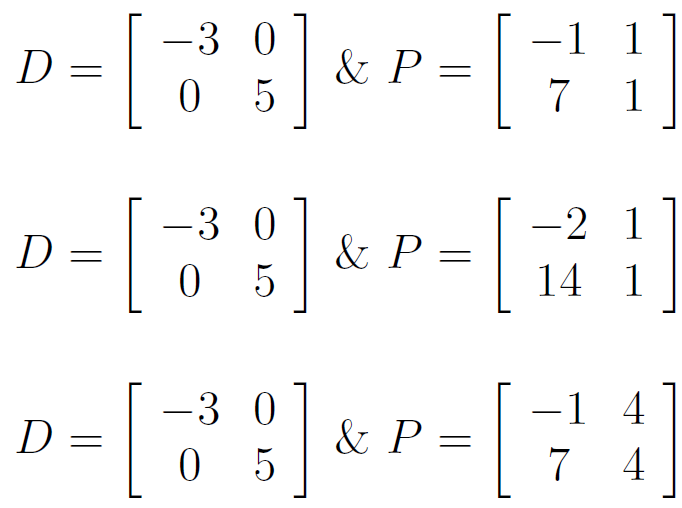 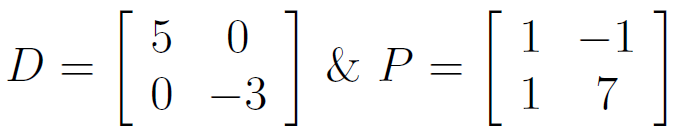 ORDER MATTERS!!!